Embedding Experiential Learning with Interactive Virtual Learning Environments
Susanne James, PhD
Barb Martin, EdD

March 16, 2017
S & T TLT Conference
Why Experiential Learning?
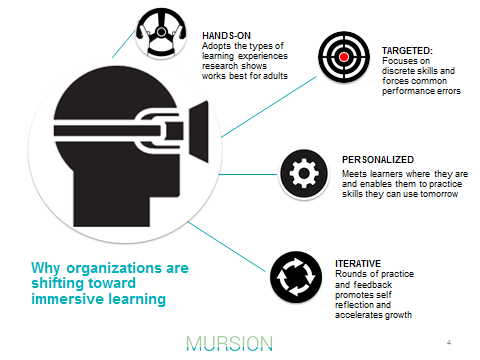 Experiential Learning
Practice with no harm/risk to others (CPR-Recessi-Annie, cadaver)
Actively construct knowledge and apply in context
Immediate Feedback
Debrief process where critical feedback can be incorporated in future practice
Suspend session, regroup/discuss better options, restart session and practice new techniques
Avenue for self-reflection
Immersive
“Students are virtual and the teaching is real.”
[Speaker Notes: Wendy]
Virtual Learning Environments
Brief History
Previously applied to health care, military, and law enforcement
Takes high risk practice into safe environment for repeated practice and skill mastery
[Speaker Notes: Barb]
Other Applications of VLE
Education
Business Administration
Human Resources
Customer Service
Health Services
Psychology
Health Education
[Speaker Notes: barb]
Research
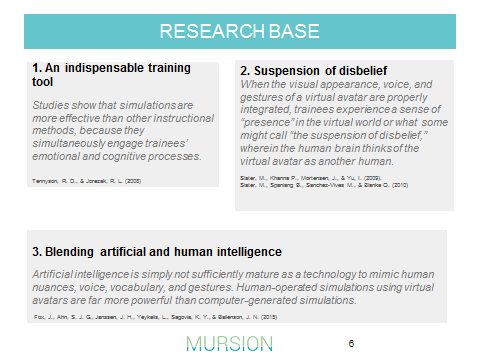 SIUe TeachLive Simulation Lab
[Speaker Notes: susanne]
[Speaker Notes: susanne]
[Speaker Notes: susanne]
[Speaker Notes: barb]
[Speaker Notes: barb]
[Speaker Notes: barb]
Questions?
Let’s try it!
Contact Us:
Susanne James, sjames@siue.edu
Barbara Martin, barmart@siue.edu